What is epidemiology?
Epidemiology is the study of patterns in health and disease in a population…
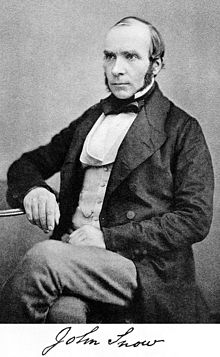 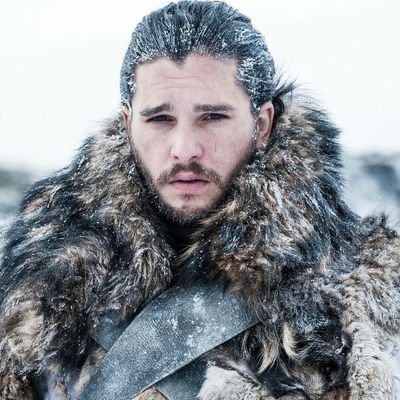 What is epidemiology?
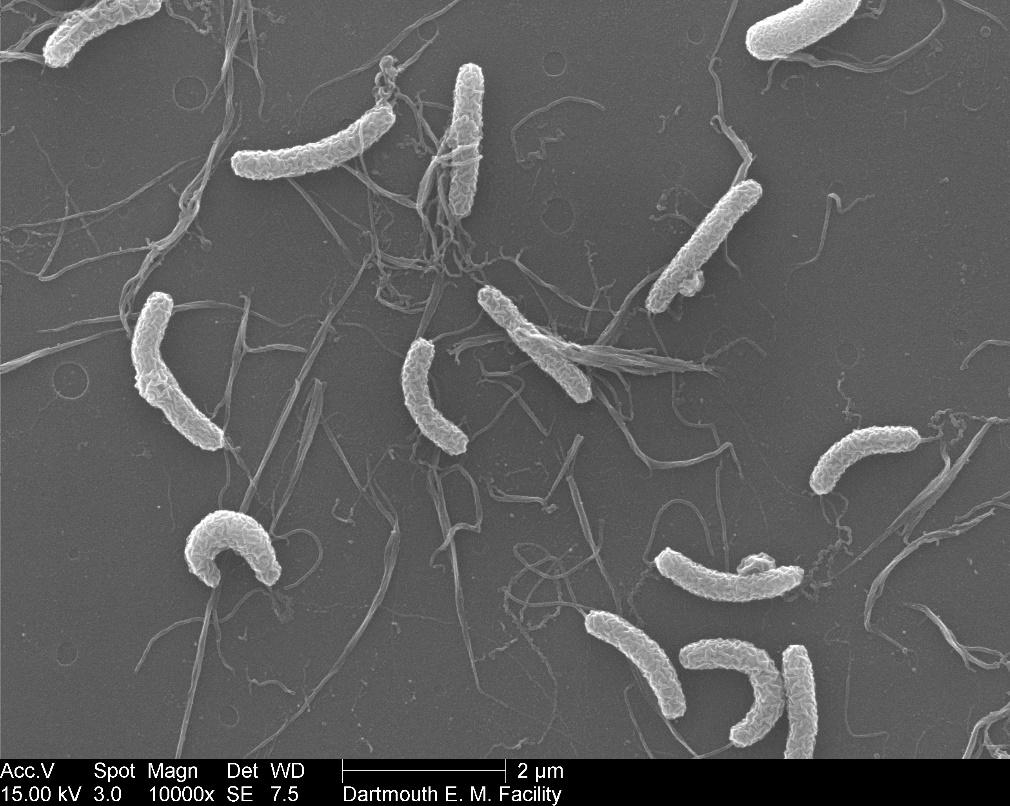 Source: Dartmouth EM Facility (https://bit.ly/2J5w97h)
Source: The Guardian (https://bit.ly/2RO7iaA)
About me
INSERT 1 OR 2 SLIDES ABOUT YOUR WORK AND YOUR BACKGROUND HERE
Why does it matter? One health!
Human and animal health depend on eachother
Animal disease can put our food security at risk
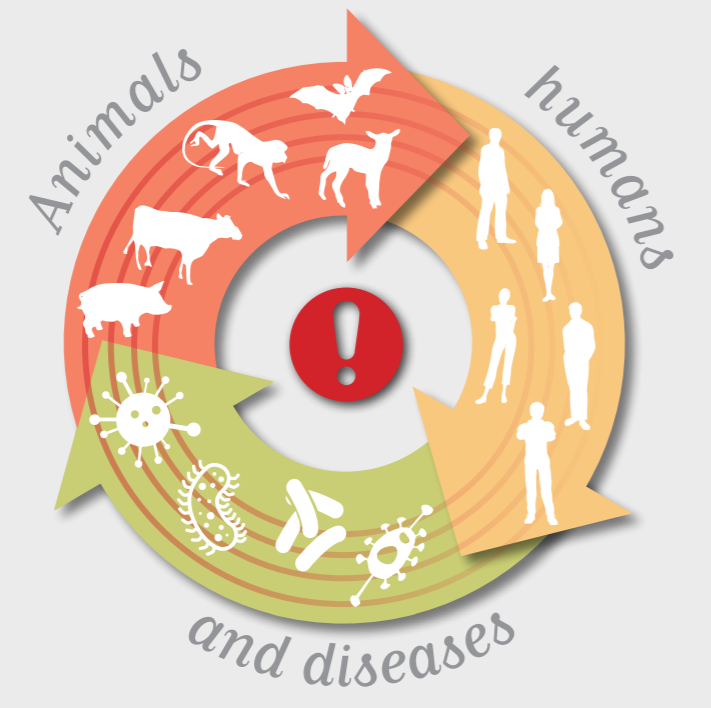 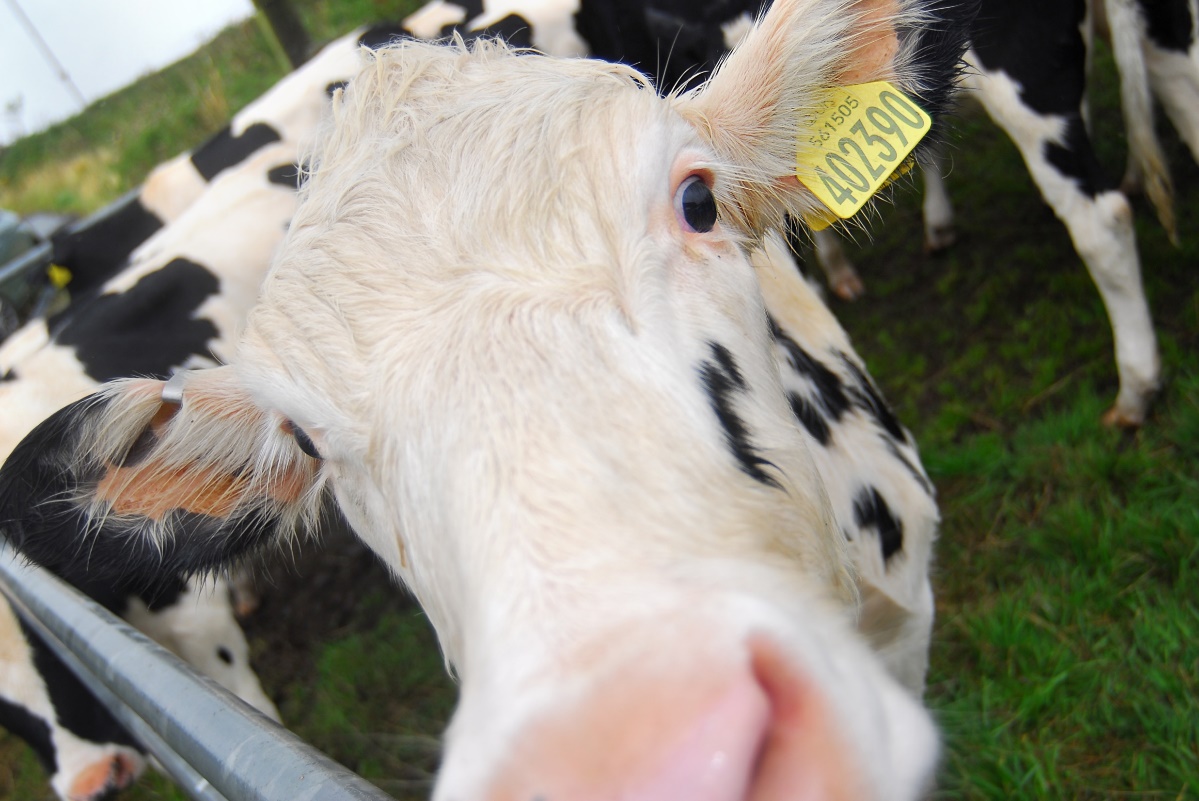 Source: World Organization for Animal Health (https://bit.ly/2XLpXJz)
How do we answer scientific questions?
Do an experiment!!
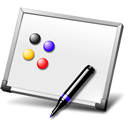 Then we use the scientific method to answer it:
Word bank:
Materials
Results
Reflection
Conclusion
Method
Hypothesis
It’s your turn!!
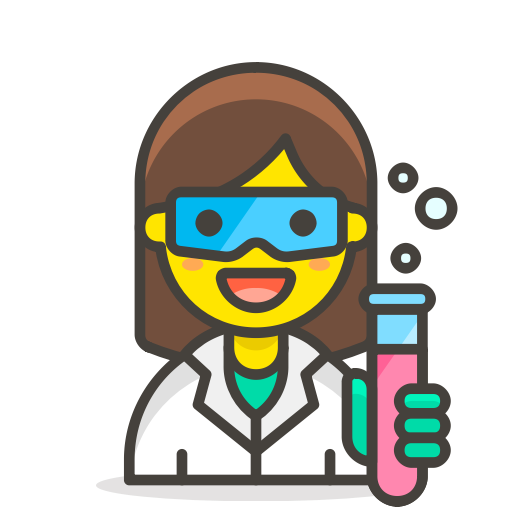 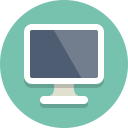 You can change:
Click me
Number of hens on the farm
You can measure:
How likely hens are to spread the disease (1-10)
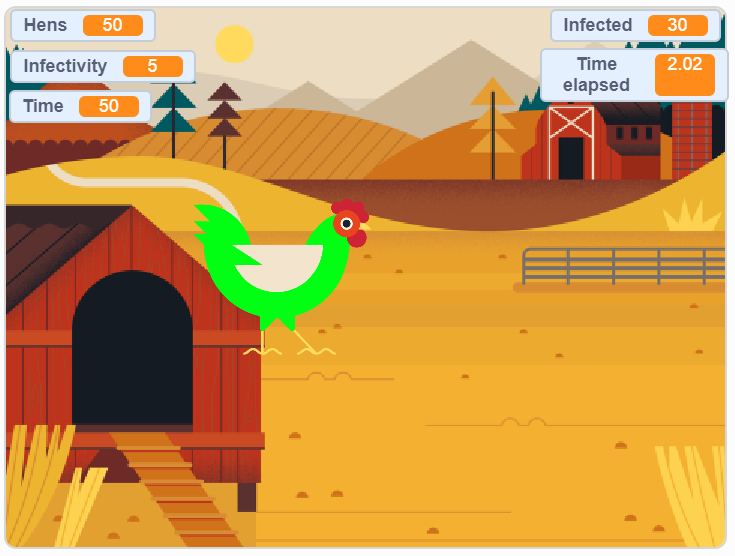 Number of infected hens
The time hens are kept in contact (seconds)
Time taken for all hens to be infected (seconds)
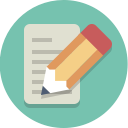 Question: Does how infective the disease is affect how far it spreads?
CHANGE THIS AS APPROPRIATE
Your hypothesis is what you think might happen at the end of the experiment
Your independent variable is the one that you change
Your dependent variable is the one that you measure
Your controls are the variables that you keep the same
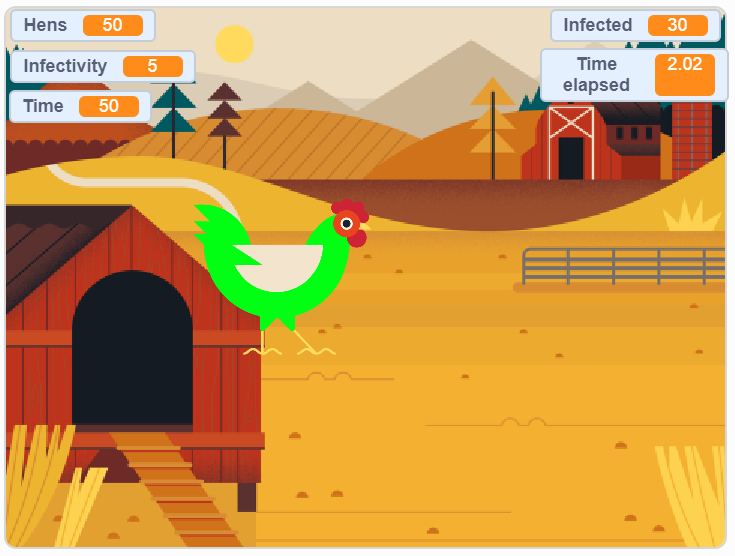 [Speaker Notes: CHECKPOINT – Make sure all pupils have successfully defined their variables before moving on.]
Go!
Graph your results
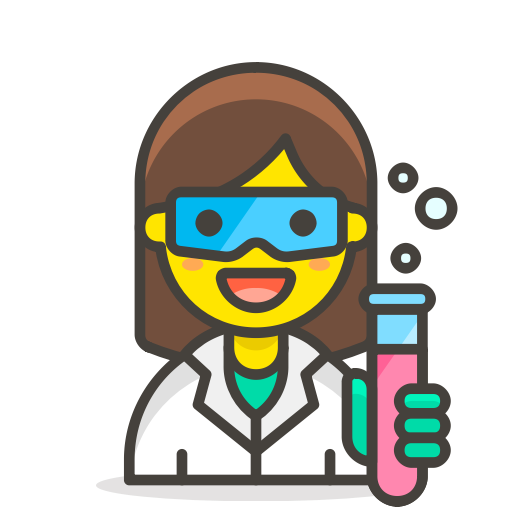 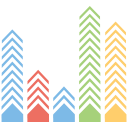 What did you discover?
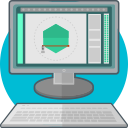 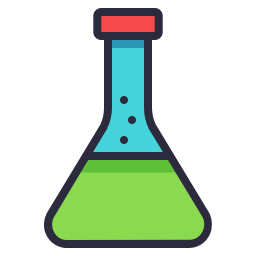 Thank you!